Практический семинар«Содержание и технологии психолого-педагогического сопровождения икоррекционной работы с обучающимися с ОВЗ и инвалидностью, в том числе находящимися на длительном лечении»
Формирование навыков коммуникации у обучающихся с легкой умственной отсталостью специалистами ППС для дальнейшей  социализации
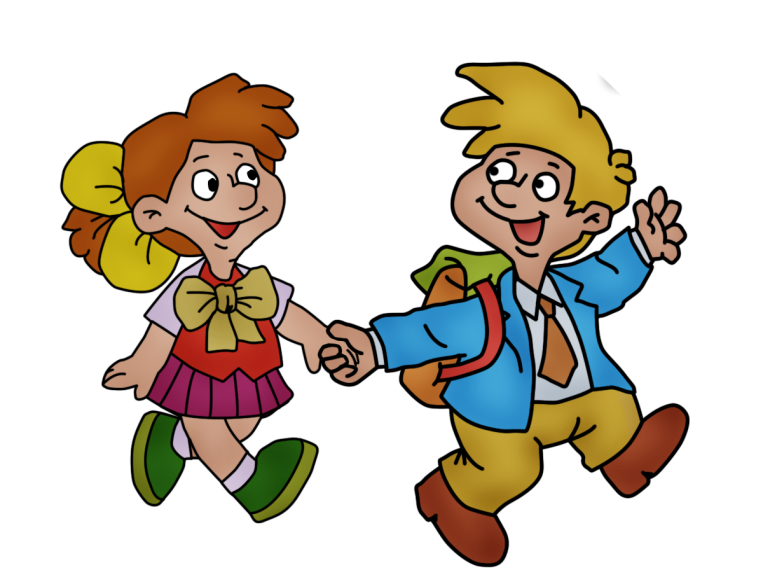 г.Пермь
2022
Общение  - основное условие развития ребёнка, важнейший компонент формирования его личности, ведущий вид человеческой деятельности, направленный на познание и оценку самого себя через посредство других людей.
Проблемы
Недостаточная степень коммуникативной готовности:
лишены широких контактов, возможностей получать опыт от других
сниженный запас сведений и представлений об окружающем мире
отсутствие элементарных навыков общения
конфликты при совместной деятельности
выраженные трудности социальной адаптации
Актуальность
Активное  использование речевых средств для решения коммуникативных задач
Готовность слушать собеседника и вести диалог
Излагать свое мнение и аргументировать
Договариваться о распределении ролей в совместной деятельности
Адекватно оценивать свое поведение и поведение окружающих
Задачи:

 формировать коммуникативную культуру ребенка
 развивать социально-коммуникативный опыт  школьников
 осуществлять коррекцию поведения и развития детей
Одна из главных задач, стоящих перед с школой для умственно отсталых детей - повышение эффективности обучения и воспитания учащихся на основе формирования у них коммуникативных компетентностей.
Констатирующая диагностика на определение сформированности уровня коммуникативно-речевой деятельности, посредствам методики Г.А. Цукерман «Рукавички».
Цель данной методики заключалась в выявлении коммуникативных действий по согласованию усилий в процессе организации и осуществлении сотрудничества.
Констатирующая диагностика на определение сформированности уровня коммуникативно-речевой деятельности, посредствам методики Г.А. Цукерман «Совместная сортировка».
Цель - выявление коммуникативных действий по согласованию усилий в процессе организации и осуществлении сотрудничества (кооперация).
Методика «Узор под диктовку»
Цель - выявление умения выделить и отобразить в речи существенные ориентиры действия, а также передать (сообщить) их партнеру, исследование планирующей и регулирующей функции речи.
Методика «Определение уровня развития коммуникативных способностей» 
Цель – выявление уровня понимания ребенком задач, предъявляемых взрослым в различных ситуациях взаимодействия, понимания состояния сверстника
Методика «Оценка коммуникативных и организаторских склонностей в процессе первичной профконсультации».
Приемы
Речь с движением
Речевая гимнастика, чистоговорки
Звукоподражания, артикуляционная гимнастика
Формирование лексико-грамматического строя
Приемы
Развитие устной речи
Обогащение активного словаря
Расширение представления об объектах и явлениях
Развитие умений
понимать
выслушивать
поддерживать
отстаивать
распознавать
принимать
оказывать
чувствовать
сопереживать
Социализация личности - это процесс приобщения индивида к социуму, усвоения индивидом образцов поведения, психологических установок , социальных норм и ценностей, знаний, умений, навыков позволяющих ему успешно функционировать в обществе.
Обмен информацией
Социализация личности
общение
Взаимодействие между индивидами
Восприятие другой личности
Спасибо за внимание!